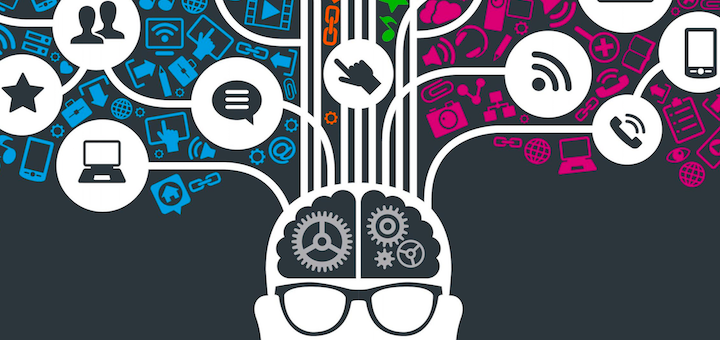 Презентація курсу «Промоція видань»
вибіркова дисципліна на 2024/2025 навчальний рік

Розробниця: доц. кафедри журналістики Шутяк Лілія Мар’янівна
Загальна інформація про курс
Загальна кількість годин – 120
Кількість кредитів – 4
Вид підсумкового контролю – залік
Мета навчальної дисципліни – сформувати теоретичні знання та практичні навички, необхідні для ефективного просування друкованих і цифрових видань. У межах курсу студенти ознайомляться з основними стратегіями промоції, методами медіамаркетингу, особливостями роботи з аудиторією та застосуванням сучасних цифрових інструментів для залучення читачів. Дисципліна спрямована на розвиток аналітичного мислення, креативного підходу та вміння адаптувати промоційні кампанії до специфіки різних медійних платформ.
Основні завдання навчальної дисципліни:
опанування основ теорії та практики промоції видань;
вивчення сучасних тенденцій у сфері маркетингу медіа;
розробка та реалізація власних промоційних кампаній;
аналіз ефективності комунікаційних стратегій у медіабізнесі;
розвиток навичок створення рекламних і PR-матеріалів для просування контенту.
Теми курсу:
У результаті проходження курсу студент виробить вміння:
розробляти та реалізовувати стратегії промоції друкованих і цифрових медіавидань з урахуванням цільової аудиторії та ринкових тенденцій; 
використовувати сучасні маркетингові інструменти (соціальні мережі, контент-маркетинг, PR-кампанії, партнерства) для просування медіапродуктів;
аналізувати ефективність комунікаційних і рекламних кампаній, використовуючи медіааналітику та метрики оцінювання; 
створювати рекламні, PR- та промоційні матеріали для популяризації видань у друкованому та цифровому форматах; 
організовувати взаємодію з аудиторією та партнерами, залучаючи нових читачів і підтримуючи лояльність постійних користувачів.
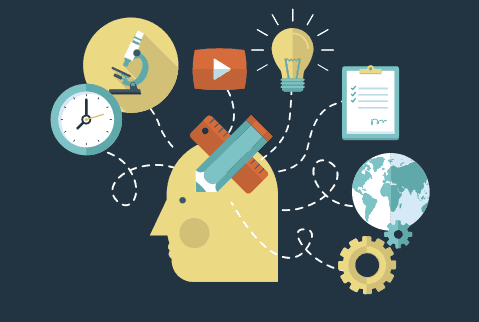 Література до курсу:
Ангелюк С. (2015). Лілія Шутяк: Бренд журналіста й бренд ЗМІ працюють один на одного / С. Ангелюк. – Режим доступу: https://archive.chytomo.com/news/liliya-shutyak-brend-zhurnalista-j-brend-zmi-pracyuyut-odin-na-odnogo
Головчук Ю.О., Дибчук Л.В., Середницька Л.П. Контент-маркетингова стратегія просування на ринок та поширення послуг. Економiка та держава. 2022. No 4. 
Посібник з питань використання соціальних мереж, розроблений Департаментом преси і публічної інформації Консультативної місії ЄС в Україні. м. Київ, EUAM Ukraine, 2020. 47 с.
Попова Н. В. Маркетингові комунікації : підручник  Н. В. Попова, А. В. Катаєв, Л. В. Базалієва, О. І. Кононов, Т. А. Муха ; під загальною редакцією Н. В. Попової. Харків: «Факт», 2020. 315 с.
Філіна О.В. Роль та види контенту при просуванні в соціальних мережах. Економіка. Менеджмент. Бізнес. 2020. N1(31). С. 75-81. 
Cheng, H. (2023) How advertising, marketing, and PR work together to build brands / Hanson Cheng // Agility PR Solutions. – Режим доступу: https://www.agilitypr.com/pr-news/public-relations/how-advertising-marketing-and-pr-work-together-to-build-brands/